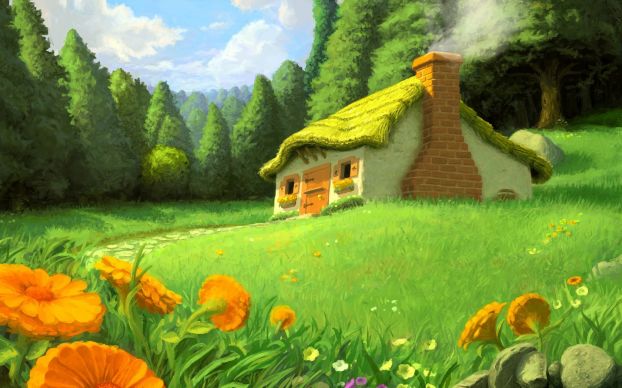 Ж
и
л
-
и
б
ы
л
и
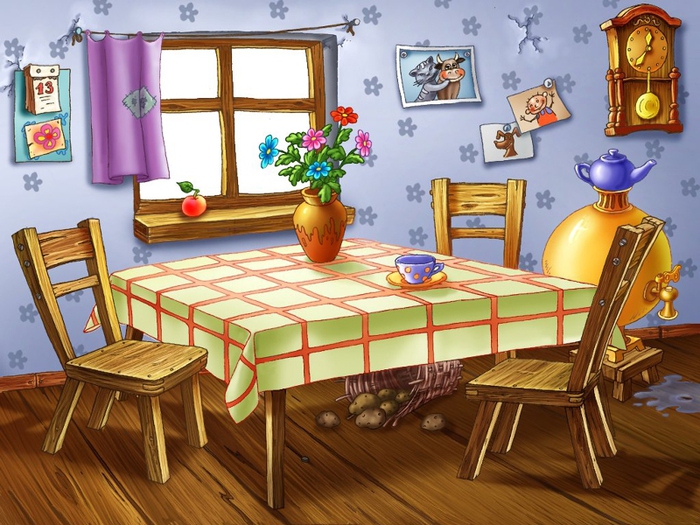 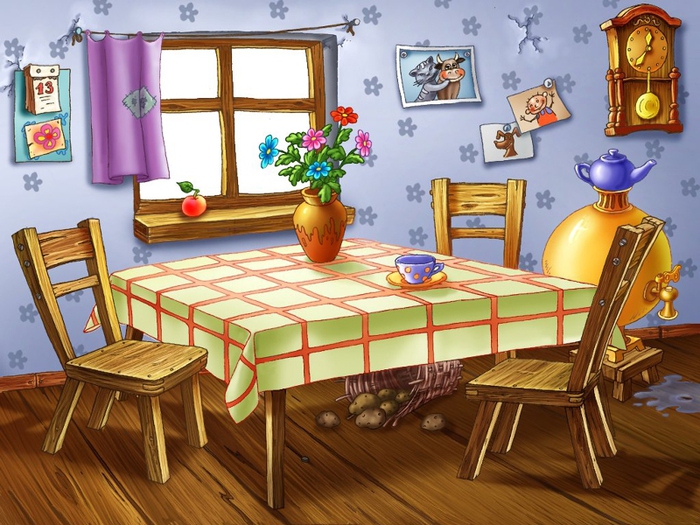 Почему ты злишься  , брат?
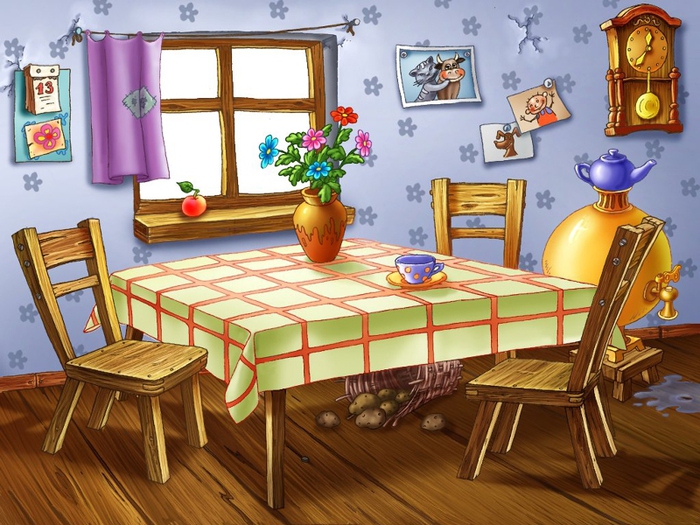 Ты полней меня и шире, у меня углов лишь –
3.
У тебя же их -
4!
1
2
1
4
3
3
2
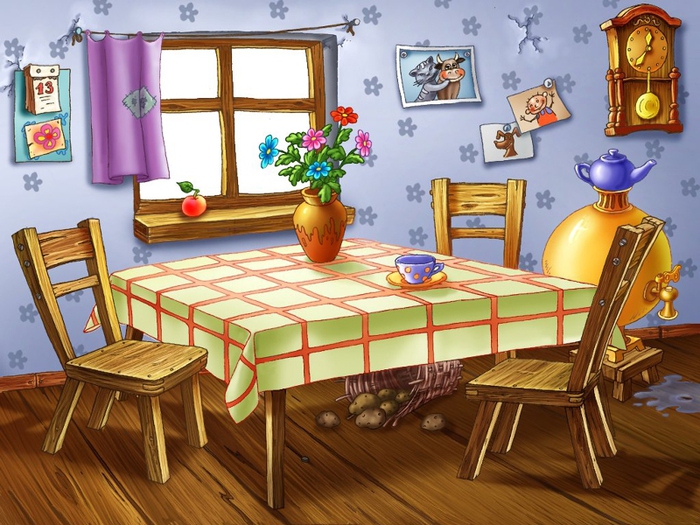 Брат !  Я же старше !        Я -  квадрат!
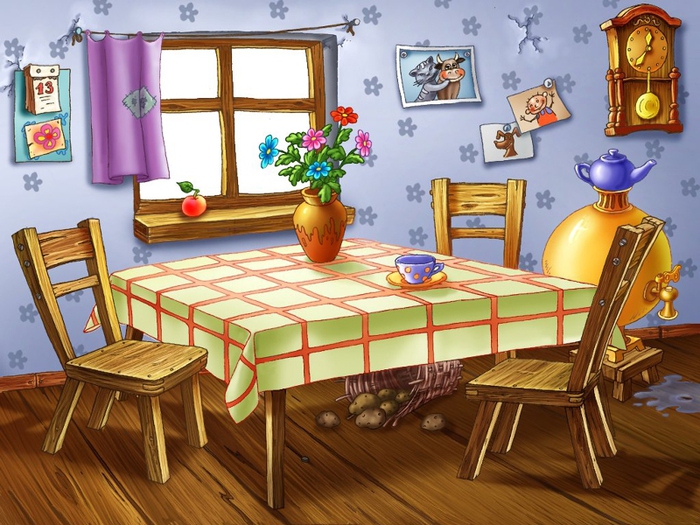 Неизвестно кто важней!
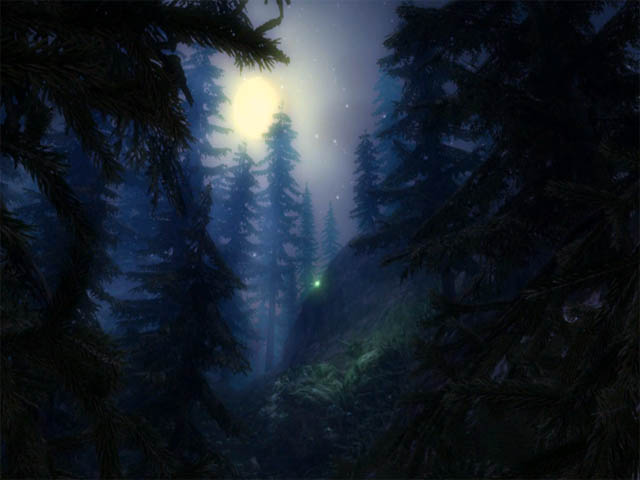 Спокойной ночи ….
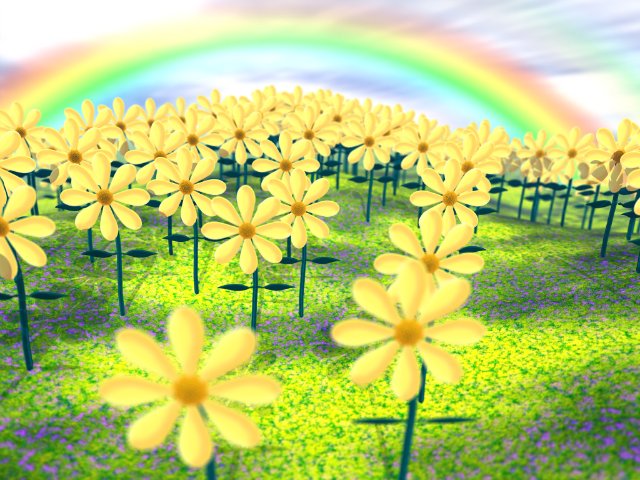 Что такое?